COMPUTATIONAL THINKING:ARTEC ROBO FOR STEM EDUCATION
SESSION 3: DEVELOPMENT OF ROBOTIC SET FOR 21ST CENTURY LEARNING
By DR MARIAM OTHMAN
1. TESTING THE DC MOTORFOLLOW THE STEPS
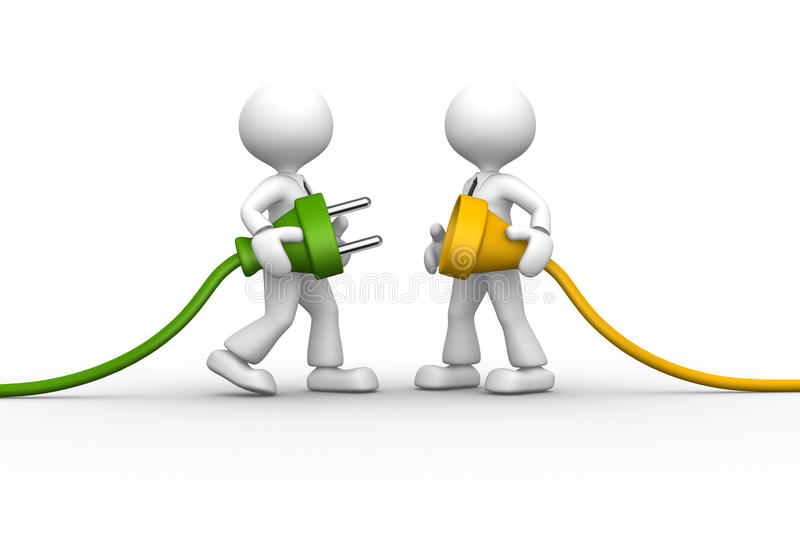 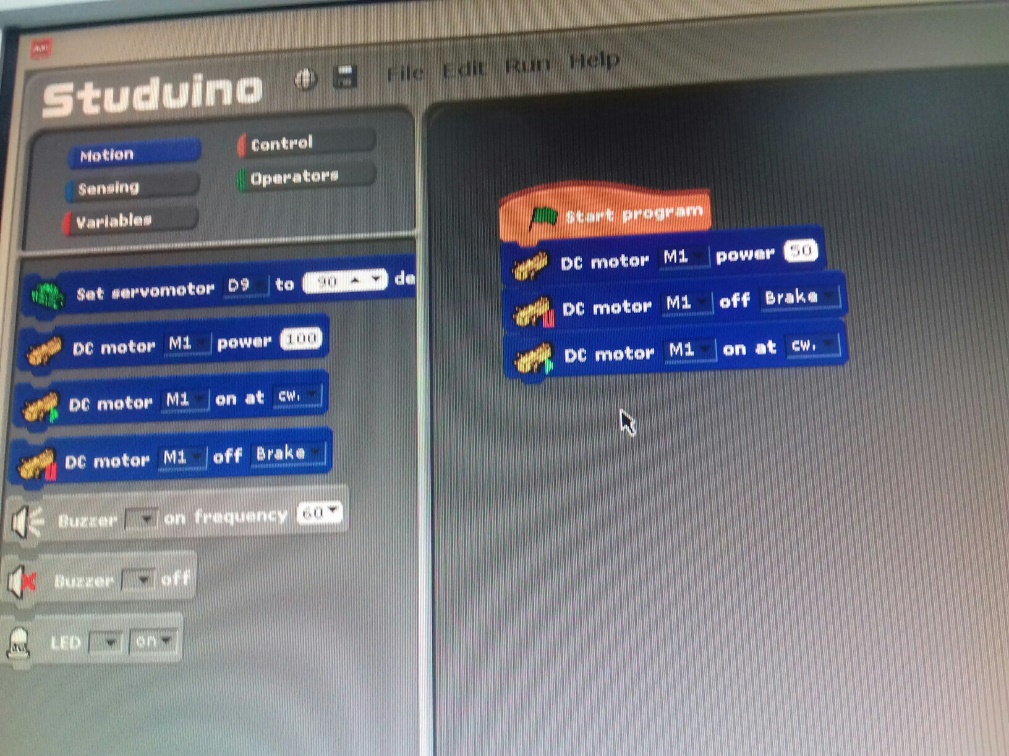 BE CAUTION OF THE THIN WIRES
IS IT WORKING?
CONNECTING THE WIRES
OPEN THE PROGRAMME
FOLLOW THE STEPS
WHAT HAPPENED?
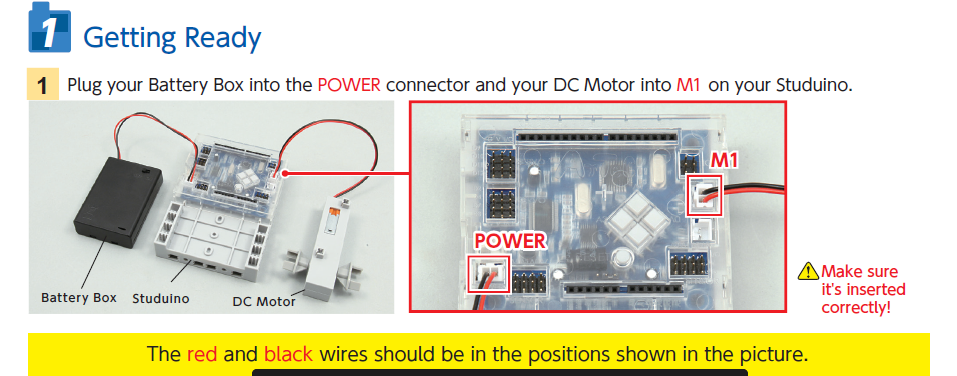 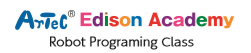 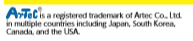 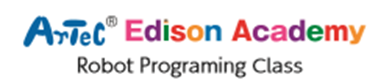 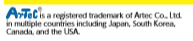 [Speaker Notes: Mungkin x perlu slaid ni ---KIV]
VIDEO 00462

AA72501 – opening programme
VIDEO 00462- 3.30-4.35 – setting up
VIDEO 00462 - 10.56-11.20 – testing servo motor
AA72701 – testing servo motor
AA73601 – testing servo motor
AA73701 – testing servo motor
2. MOVE FORWARD
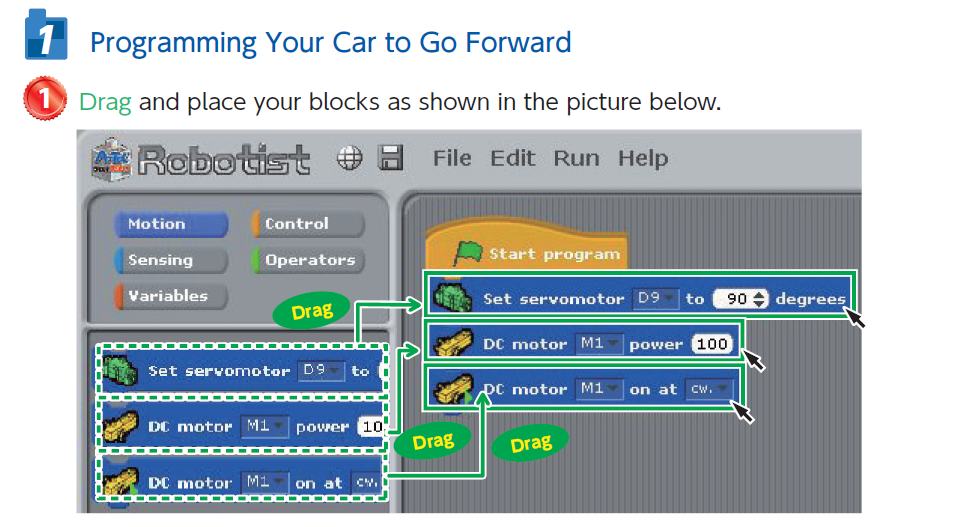 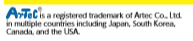 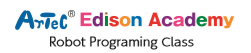 2. MOVE FORWARD
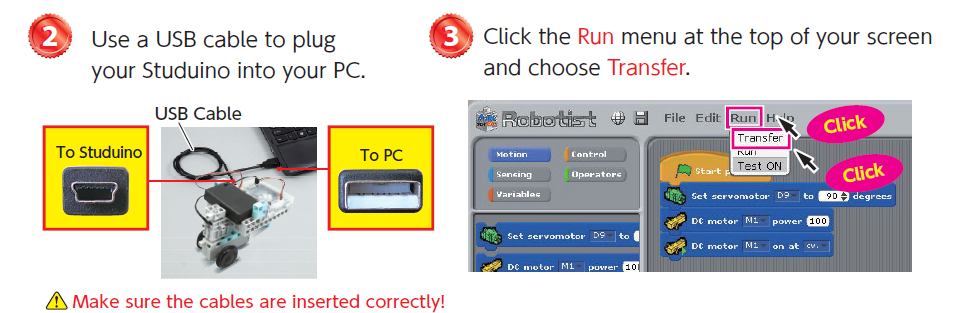 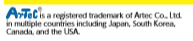 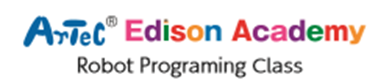 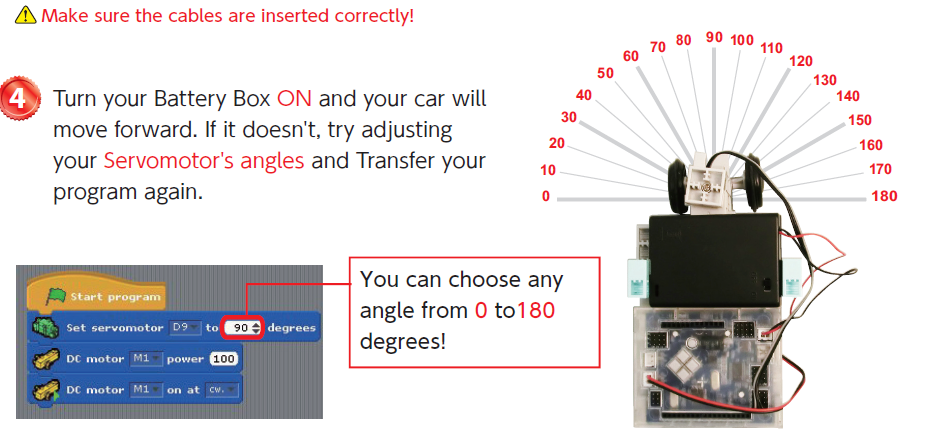 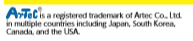 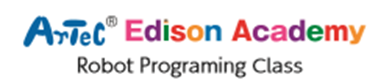 4. BUILD THE CAR
FOLLOW THE MANUAL
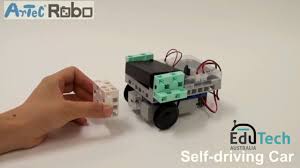 VIDEO   00462
16.59 – 17.27 – INSTRUCTION
22.16 – 22.29 – SAMPLE CAR
22.53 – 27.00 – CONSTRUCTING THE CAR
26.54 – 27.30 – MOVE WITHOUT CABLE
28.20 – 29.30 – TRYING TO USE SENSOR (USED IN SLIDE 12)
32.07-32.12 – LIMITED BY CABLE

VIDEO   00463
16.30-17.30 – FACILITATOR EXPLAINED TO MOVE WITHOUT CABLE - RESET, TRANSFER, UNPLUGGED

–
5.  EXPLORE ON YOUR OWN
BY ADDING :
i. SENSORS
iii. SOUND
ii. LED
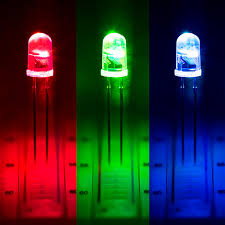 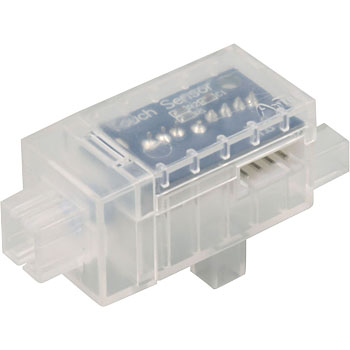 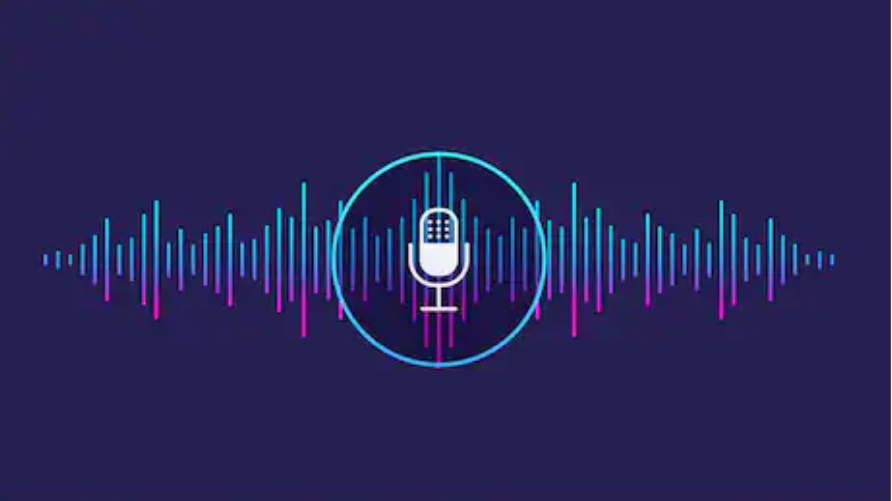 ADDING SENSOR, LED AND SOUND
1. VIDEO   00462
 28.20 – 29.30 – TRYING TO USE SENSOR
 
2. AA00468 – ADDING SENSOR, LED AND SOUND
NOW CREATE YOUR OWN PROGRAMMETHEN
SHOW TIME
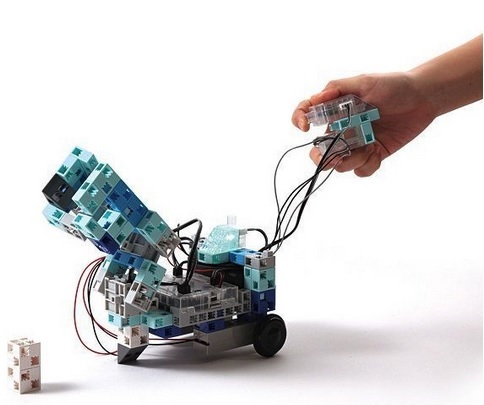 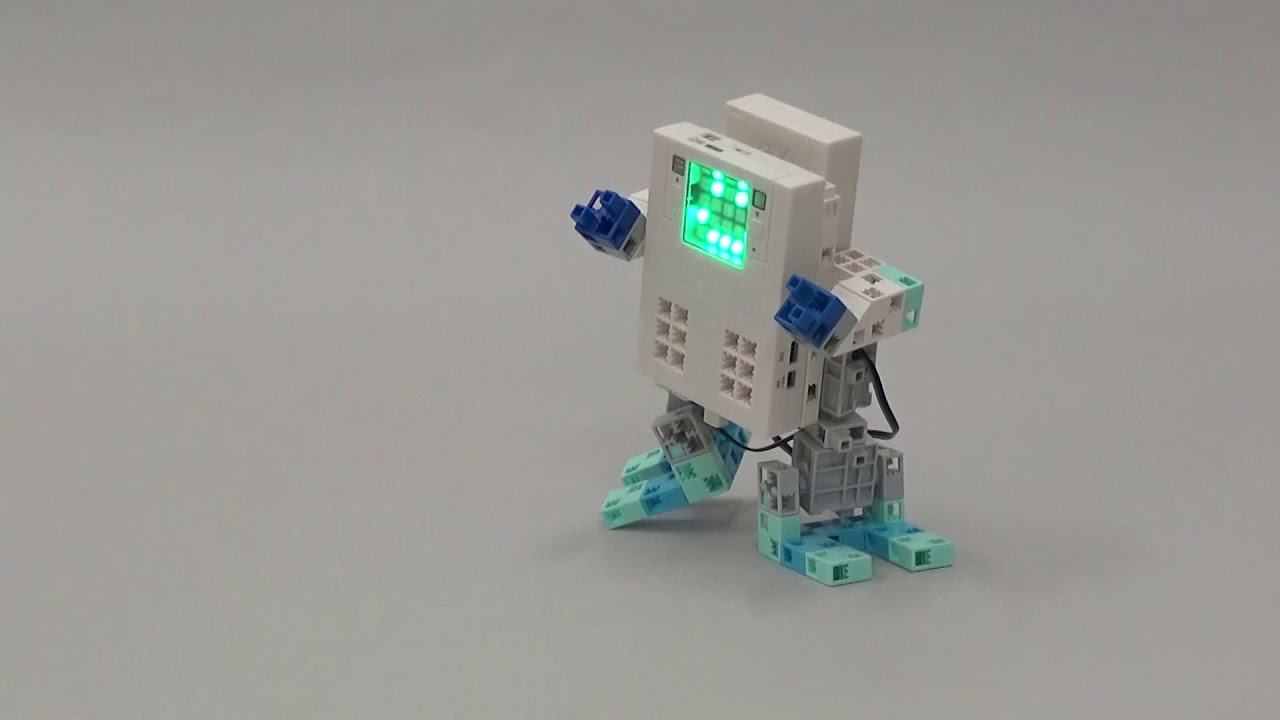 https://www.artec-kk.co.jp/en/artecrobo-movie/?id=20160217_12
https://www.artec-kk.co.jp/en/artecrobo-movie/?id=20160217_7
1. AA074501 - presentation2. AA074101 - presentation3.AA074401 - presentation4. AA074501 - presentation
THANK YOU!
DIY ROBOT
Parts:
vibrating motor (RM4.50)
LEDs (RM10.00 – 125) RM0.10-RM1.00
Battery (RM2.00)
Battery holder (optional – RM2.00)
Paper clips
clothes pins
wires
Tools:
Soldering iron (RM23.50) + solder RM3.00 - 10G) 
Glue gun (RM18.50)
~ RM63.50
https://youtu.be/TFkUan5Uujs 

SOURCE: http://joshbuild.com/how-to-make-a-mini-robot-bug/